Политическое устройство Россиипри первых Романовых
Проблемное задание
Доказать, что в XVII веке в России идет становление абсолютной монархии.
План урока
1. Правление нового царя
2. Изменения в системе центрального управления
Земский собор
Боярская дума
Приказы
3. Соборное уложение – новый свод законов.
Проверь себя
А 2, Б 1
Михаил Федорович Романов
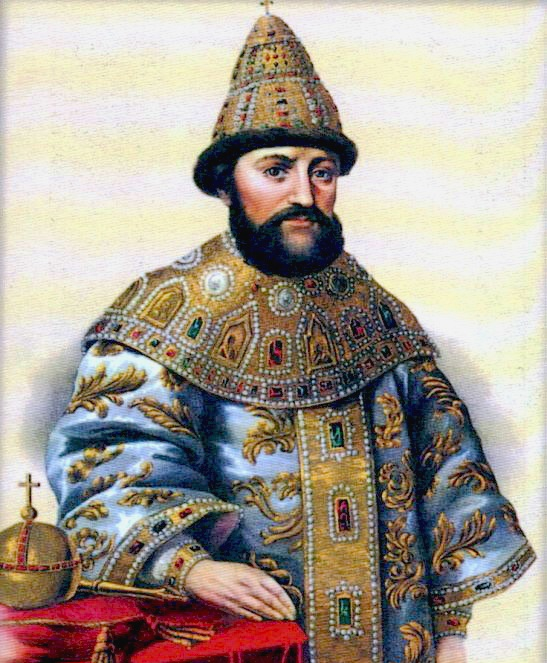 1613 – 1645 гг.
Алексей Михайлович Романов
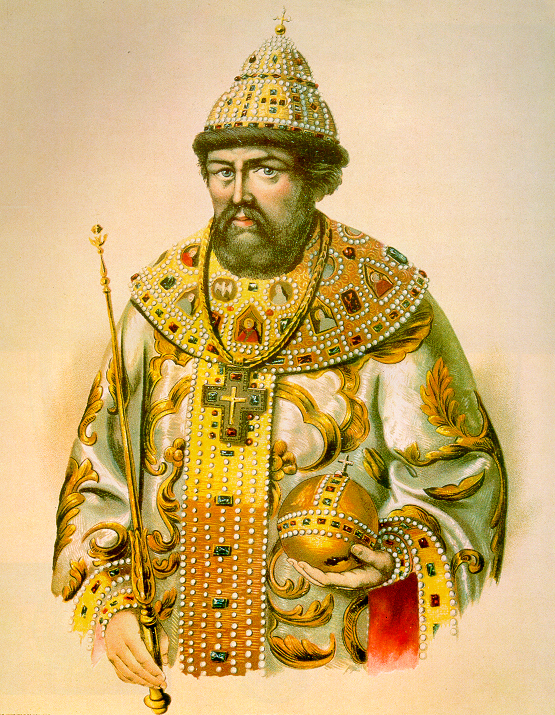 1645 – 1676 гг.
Проверь товарища
Схема «Управление Русским государством 
в конце XVI века»
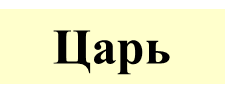 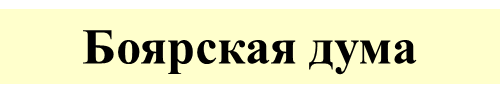 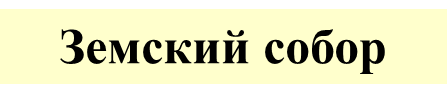 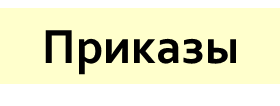 Воеводы
Губные старосты
Выборы
Изменения в работе Земских соборов в XVII веке
Изменения в работе Боярской думыв XVII веке
Таблица «Приказы»
Соборное уложение
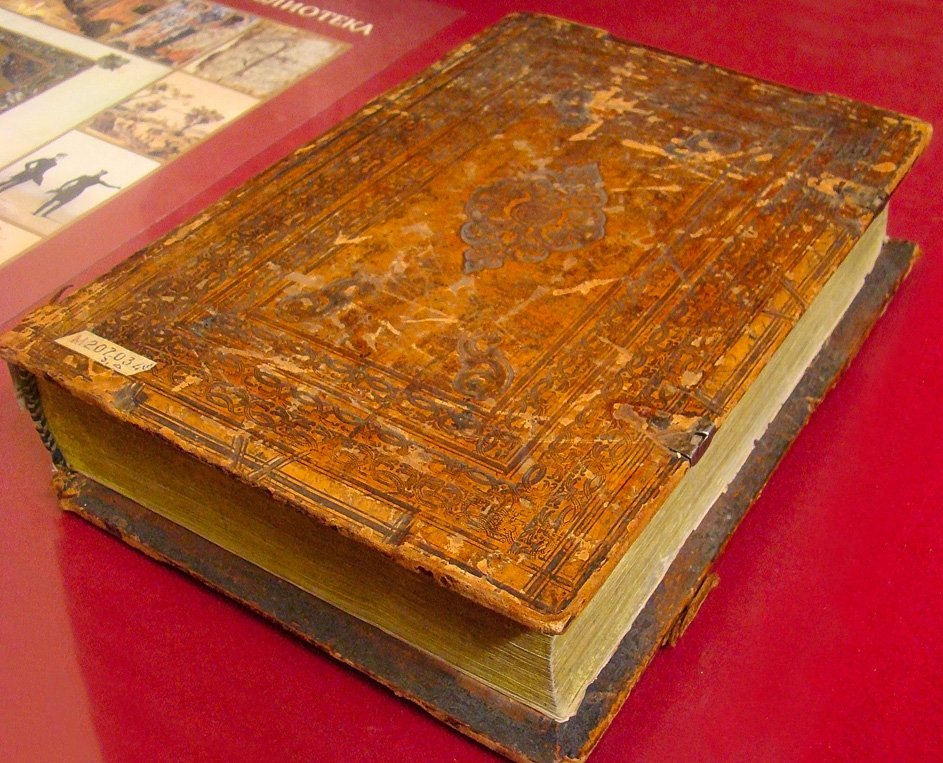 Проверь себя
Оцени свою работу на уроке